CLOPetra Závalová
Prosinec 2022
Co si dnes vysvětlíme?
Co si dnes vysvětlíme?
Celní režimy
Původ zboží
Celní hodnota 
Sazební zařazení zboží
Suspenze/kvóty
[Speaker Notes: Jde o monitorování obchodu s citlivými položkami
Preventivni opatření proti výrobě zbraní]
Právní předpisy
Legislativa EU:
Nařízení Evropského Parlamentu a Rady 952/2013 - Celní kodex Unie (UCC)
Nařízení Komise v přenesené pravomoci 2015/2446 – Delegovaný akt (DA)
Prováděcí nařízení Komise 2015/2447 – Implementační akt (IA)
Nařízení Komise v přenesené pravomoci 2016/341 – přechodná pravidla (TDA)
Prováděcí nařízení Komise 1186/2009 – o systému Společenství pro osvobození od cla
Společný celní sazebník – pro rok 2022 – Nařízení 2021/1832

Legislativa CZ
Celní zákon 242/2016 (CZ)
Daňový řád 280/2009 (DŘ)
Zákon o DPH 235/2004 (ZoDPH)
Celní režimy
Propuštění zboží do volného oběhu
Tranzit
Vývoz
Zvláštní celní režimy:
uskladnění
zvláštní účel
zušlechtění
[Speaker Notes: Každá skupina se zaměřuje na jinou oblast, ale obecně se všechny snaží eliminovat zneužití zboží/materiálů/technologii/SW pro výrobu zbraní hromadného ničení
Jednotlivé skupiny připravuji seznamy zboží, které se zahrnují do přílohy I
V referenčním čísle DU zboží je na pozici 3 uvedeno, které uskupení navrhlo položku na seznam DU]
Propuštění zboží do volného oběhu
Propuštěním zboží do volného oběhu získá dovezené zboží status Společenství
Po propuštění je možno se zbožím volně nakládat a bez dalších omezení disponovat.
Musí být splněny všechny předepsané formality – zajištění celního dluhu (po dobu než dojde k zaplacení vyměřeného cla), zaplacení cla, předložení licencí apod.
Datum propuštění  zboží do volného oběhu je zároveň DÚZP pro účely DPH
[Speaker Notes: Zboží a technologie dvojího použití představují širokou škálu produktů v průmyslové, jaderné, chemické a biologické oblasti. Ačkoli jsou vyráběny a předurčeny pro civilní použití, mohou být vzhledem k svému charakteru a vlastnostem zneužity zejména k výrobě zbraní hromadného ničení a jejich nosičů případně pro vojenské účely. 

Technická pomoc – dle ZoDU
Opravy, vývoj, údržba, montáž, zkoušení, výroba nebo jiné technické služby
Formou pokynů, školení, předávání znalostí či dovedností, konzultace a to i ústní formou
Poskytování technické pomoci se považuje za vývoz
Podléhá individuálnímu vývoznímu povolení, pokud:
je poskytována mimo EU a
je spojena s pohybem osob a
je určena pro účely týkající se zbraní, raketových systém, jaderných zařízení nebo
Do zemí určení podléhajících zbrojnímu embargu
 
Zprostředkovatelské služby 
Sjednávání nebo organizování operací týkajících se nákupu, prodeje nebo dodávek DU zboží ze třetí země do jakékoliv jiné třetí země nebo prodej nebo nákup DU zboží, které je umístěno ve třetích zemích za účelem jejich přepravy do jiné třetí země (tj. obchod mimo EU).
Mohou podléhat povolení, pokud určeny ke kontrolovanému účelu použití
Seznam kontrolovaného zboží - Příloha č. I nařízení Rady (ES) č. 428/2009.]
Tranzit
Vnější tranzit: 
Umožňuje přepravu zboží, které není zbožím Společenství, mezi dvěma místy Společenství, pod celním dohledem, aniž by toto zboží podléhalo dovozním clům a obchodně-politickým opatřením.
Např. zboží přijede lodí do Hamburgu, naloží se na kamion, doveze do ČR, kde se teprve propustí do volného oběhu
Umožňuje přepravu zboží, které je zbožím Společenství, které v souvislosti s vývozem podléhá určitým opatřením nebo jich využívá, aby nemohla být tato opatření obcházená
Uskutečňuje se na základě povolení
Může být požadováno zajištění celního dluhu
Režim se považuje za vyřízený až v případě, že údaje, které má k dispozici CU určení a CU odeslání se shodují. Pak dojde k uvolnění zajištění
Vnitřní tranzit: 
Umožňuje přepravu zboží, které je zbožím Společenství, mezi dvěma místy nacházejícími se na území Společenství, přes území třetí země beze změny jeho celního statusu
 např. DE-CH-FR
[Speaker Notes: Prakticky se to dela tak, ze by vyvozce/výrobce se mel podivat, zda je zbozi v Priloze I Narizeni Rady, pokud není, ale je mu to zboží hodne podobne, nebo podobne ani není, ale vyvozce/výrobce vi, ze by mohlo byt pouzito pro zbrane, tak si zazada na MPO, aby mu posoudili, zda je na to potřebna licence. Urcite se prihlizi k tomu, do jake země je dane zboží vyvazeno. 
Když se ta zadost o posouzeni posle na MPO, tak MPO oslovi celníky popr jiné organy a celnici se mrknou do „Databaze rizikovych subjektu“ a overi, zda prijemce je v databazi. Podle toho se vyhodnoti, zda je potřeba licence. Napr. To same zboží při vyvozu do Avganistanu licenci potrebovat bude, ale pro vyvoz do Svycarska licence potrebna nebude.
Nekdy se stane, ze firma vyvazi a az na hranicich se to zastavi, protože celnici v databazi uvidi, ze prijemce je na seznamu rizikových subjektu, pak se musí zkontaktovat MPO a ti vydaji licenci (nevyhoda je, ze to zboží stoji napr uz na německých hranicich do chvile nez se vyda licence).

Opatření catch—all obvykle znamená, že společnosti nemohou volně vyvážet zboží, služby nebo technologie, pokud vyvážející společnost byla státním orgánem upozorněna nebo má sama důvodné podezření, že konečný uživatel usiluje o získání zbraní hromadného ničení nebo jejich konstrukčních prvků. Vývozce by si měl před každým vývozem ověřit nebezpečí nežádoucího reexportu, předání zboží jinému uživateli ap., a chránit se tak před případy, kdy bez jeho vědomí by dodávka skončila v rukách osoby podílející se na zbrojních programech.
Podle současných zkušeností velké procento položek zboží a technologií nezbytných pro výrobu zbraní hromadného ničení anebo raketových systémů schopných tyto zbraně nést nefiguruje v mezinárodně dohodnutých seznamech kontrolovaného zboží. Tyto dodávky lze podchytit jen důsledným ověřováním konečného použití.]
Vývoz
Umožňuje, aby zboží opustilo území Společenství
Zboží se propustí do režimu vývozu s podmínkou, že opustí celní území Společenství ve stejném stavu, v jakém se nacházelo v okamžiku přijetí vývozního prohlášení
Vývozní prohlášení se podává celnímu úřadu, kde je vývozce usazen nebo kde se zboží balí nebo nakládá k vývozu, tedy ne na hranicích EU
Osvobození od DPH je možné na základě propuštění zboží do režimu vývoz
V DPH přiznání by se vývoz měl vykázat až v okamžiku, kdy je režim vývozu ukončen – tzn., až CU výstupu pošle hlášení CU vývozu, že zboží opustilo hranice EU
Nutná spolupráce celního úřadu vývozu a výstupu
[Speaker Notes: Vývozem se rozumí dodávky kontrolovaného zboží do třetích zemí. 
Vývozem je i přenos elektronickými prostředky nebo telefonem do místa určení mimo EU softwarů nebo technologie uvedených v příloze 1 - o povolení je nutno požádat i v případě nehmotných přenosů.
Poskytování technické pomoci i tehdy, je—li spojena s pohybem osob přes hranice a zahrnuje i ústní formy – povolení.]
Zvláštní celní režimy
Použijí se především tehdy, pokud z jejich využití vyplývají držiteli režimu hospodářské výhody v oblasti platby cla,                                                      daní a poplatků, které by se uplatňovaly v případě standardního propuštění zboží do volného oběhu.
a) zvláštní režim uskladnění:
uskladnění v celním skladě
svobodné celní pásmo
b) zvláštní režim pro zvláštní účel:
dočasné použití
konečné užití
c) zvláštní režim zušlechtění:
aktivní zušlechťovací styk
pasivní zušlechťovací styk
[Speaker Notes: Model kontroly vývozu je v současnosti založen na spoluodpovědnosti státních orgánů a podnikatelské sféry. Vývozce je první, kdo vstupuje do kontaktu se zahraničním partnerem a má bezprostřední přístup ke všem informacím vztahujícím se k případu. Je na něm, aby informace o zboží, o zahraničním uživateli a zamýšleném použití zboží správně vyhodnotil. Státní orgány posuzují a vyjadřují se de facto až k předložené žádosti. 
Rozhodnutí o udělení či neudělení vývozního povolení především závisí na posouzení žádosti a v ní uvedených informací o konečném použití vyváženého kontrolovaného zboží. Vývozce proto dokládá svou žádost informacemi o konečném uživateli uvedeného v žádosti o vývozní povolení.
K eliminaci rizika, že kontrolované zboží bude použito jinými subjekty, než kterým byl prodej nebo nájem na určitém místě a pro specifický účel určen (konečný uživatel), systém kontroly vývozu využívá ověřování dodávek.
Odpovědný státní orgán může požadovat doklad o ověření dodávky úředně stvrzující přijetí kontrolovaného zboží v povolené zemi určení.
Zásada "Poznej svého zákazníka„ - I když pro vývozce je na prvním místě obchodní stránka případu a výhodnost nabízeného kontraktu, měl by ve vlastním zájmu předcházet případnému, byť i nechtěnému napomáhání zneužití svého zboží pro nežádoucí účely. Proto by měl znát svého zákazníka, získat co nejvíce informací o jeho podnikání a solidnosti konkrétních případů, porovnávat a vyhodnocovat tyto informace. Každý pracovník firmy by měl být schopen upozornit na skutečnosti, které se vymykají běžným obchodním standardům nebo jsou jakýmkoliv způsobem pochybné. Podcenění těchto činností může vést nejen k ztrátě dobrého jména, ale i k administrativním a trestním sankcím.]
Zvláštní režimy - podmínky
Lze jej užít pouze na základě povolení
Povolení je časově omezeno (s možností opakovaného prodloužení)
Držitel povolení musí být pouze osoba usazená v EU (vyjma režimu dočasné použití)
Lze předpokládat požadavek na zajištění celního dluhu – zajišťuje se pouze clo a výši zajištění lze snížit
Vyšší administrativní zátěž pro držitele povolení k některým režimům
[Speaker Notes: ICP – „vnitřní program kontroly“:
Kontrola exportu - nástroj k předcházení šíření zbraní hromadného ničení a jejich nosičů a zabránění mezinárodního terorismu, je důležitou součástí národní bezpečnosti, zahraniční politiky a ekonomických zájmů státu. 

Každá společnost, která exportuje zboží a služby, by měla mít zaveden svůj program ICP, aby maximálně vyloučila riziko porušení právních předpisů v oblasti vývozních kontrol.

Při souborné vývozní licenci se vyžaduje, aby vývozce měl program vnitřní kontroly, který je autorizován MPO. Jde v podstatě o to, ze vývozce přebírá ověřovací/kontrolní činnost na svá bedra a už to nemusí dělat MPO.

Povolení je vydáno do 30 dnů, pokud je podaná správně vyplněná žádost, může být prodlouženo na 60 dnů popř. může být řízení přerušeno.]
Celní sklad
Jakékoliv místo schválené CS, kde je zboží uskladňováno a je pod celním dohledem – veřejné či soukromé.
Umožňuje uskladňovat zboží, které není zbožím Společenství, aniž toto zboží podléhá dovoznímu clu a obchodně-politickým opatřením.
Ve zvláštních případech umožňuje uskladňovat zboží, které je zbožím Společenství
Zboží může být v celním skladu uskladněno, až na výjimky, neomezeně dlouho a může se s ním v omezeném rozsahu manipulovat (přebalovat, čistit apod.)
Zboží lze v celním skladě přeprodávat – pozor vznik povinnosti registrace k DPH
[Speaker Notes: Průběh vývozu
Již v době žádosti musí být známa země, kde bude zboží propuštěno do vývozu (kol. 12 povolení - země, ve které bude probíhat celní řízení)
Vývoz lze uskutečnit u kteréhokoliv CU v ČR , CZ legislativa neomezuje na specifické CÚ
Předložení CZ licence u CÚ v jiných státech EU – možná žádost o překlad licence vydané v ČR¨
Podobně v ČR lze propustit do vývozu zboží s licencí vydanou v jiném státě EU]
Svobodné pásmo
Jde o prostor, ve kterém:
se má pro účely uplatnění cla nebo obchodně-politických opatření za to, že se zboží, které není zbožím EU, nenachází na území EU.
se na zboží EU, u kterého tak stanoví zvláštní předpisy EU, vztahují v důsledku jeho umístění ve svobodném pásmu opatření, která jsou obvykle spojena s vývozem zboží.
Dočasné použití
Umožňuje, aby zboží, které není zbožím Společenství  a které má být vyvezeno zpět v nezměněném stavu, bylo na celním území používáno s úplným nebo částečným osvobozením od dovozního cla.
Dopravní prostředky, kontejnery, lékařské přístroje, předměty pro vykonávání povolání, sportovní náčiní, předměty osobní potřeby cestujících
Propagační materiály, příslušenství i umělecká díla určená k vystavování 
Režim maximálně na období 2 let
[Speaker Notes: Registrace u MPO – formulář vydaný MPO  – LS, výjmečně může MPO – LS zakázat (důvodné podezření z nedodržení podmínek) – dle §4 ZoDU
MPO provede registraci do 10 dnů od doručení žádosti, zdarma
Pokud nebylo DU zboží 1 rok vyváženo – povinně žádost o zrušení registrace
Povinnost dokládat uskutečněné DU vývozy MPO – podávání hlášení o vývozech do 31.1. následujícího roku]
Konečné užití
Umožňuje, aby bylo zboží z důvodu svého zvláštního účelu propuštěno do volného oběhu s osvobozením od cla nebo se sníženou sazbou cla
Používá se ve spojení:
 se suspenzemi (kdy surovina/materiál/díl musí být použit při výrobě konkrétního předem stanoveného výrobku)
 s výrobky, které jsou jmenovány v celním sazebníku pod hlavou II – civilní letadla, některé kategorie lodí, člunů, farmaceutické výrobky
Pokud výrobek nedosáhne konečného užití, nelze využít zvýhodněnou nebo nulovou celní sazbu – např. pokud letadlo není zaregistrováno v leteckém rejstříku, nelze jej považovat za civilní letadlo a uplatní se na něj standardní celní sazba
[Speaker Notes: Prováděcí právní předpis může stanovit zboží dvojího použití jiné než uvedené v příloze IV nařízení Rady, pro jehož přepravu z území České republiky na území jiného členského státu se vyžaduje povolení ministerstva, a to pro případy, kdy: 
v době přepravy je přepravující osobě známo, že konečné místo určení příslušného zboží je mimo Společenství, 
vývoz tohoto zboží do takového konečného místa určení je podmíněn povolením pro vývoz a takový vývoz přímo z území České republiky není povolen na základě všeobecného nebo souhrnného vývozního povolení, nebo 
zboží nebude v členském státě, do kterého má být přepraveno, zpracováno nebo opracováno podle přímo použitelného předpisu Evropské unie, kterým se stanoví celní kodex Unie. 
Příloha IV - Str. 345 -  354 - NR  – většinou rakety, zbraně, chemie, SW…]
Aktivní zušlechťovací styk
Aktivní zušlechťovací styk je zvláštní celní režim, který umožňuje:
neplatit clo z dovozů materiálů/komponentů použitých pro výrobu zboží určeného pro vývoz mimo EU; 
podrobit dovezené materiály/komponenty operacím, které změní jejich vlastnosti nebo stav, aniž by podléhaly dovoznímu clu a následně propustit výrobky vzniklé z těchto operací s použitím pro ně platných dovozních cel do volného oběhu. V tomto případě je základ pro výpočet cla hodnota finálního (zušlechtěného) výrobku - prakticky se používá u zboží s celní sazbou 0 % - clo se vypočítá z celní hodnoty finálního výrobku.
Využíváno výrobci popř. pro účely oprav zboží (záručních/pozáručních)
Společnost využívající tento režim musí mít dobrý IT systém umožňující reportovat stav komponentů a vyvezených/propuštěných zušlechtěných výrobků
[Speaker Notes: Informace, ze jde o dual use nemá předepsanou formu, ale mělo by z ni byt patrno, že jde o zboží z Přílohy I nařízení a ze pokud bude vyuzeno, ze je potřeba pro vyvoz mít licenci. Je ideálně uvést také zřetelně odkaz na NR 428/2009. Znění je vhodné např. prodiskutovat s MPO.

Označení na dokladech, že jde o zboží z Přílohy I musím mít i v situaci, kdy převážím z boží v rámci ČR]
Pasivní zušlechťovací styk
Zušlechťovací operace se provádějí mimo území Společenství
Umožňuje, aby zboží Společenství bylo dočasně vyvezeno za účelem podrobení zušlechťovací operace, a aby výrobky vzniklé z těchto operací byly propuštěny zpět do VO s částečným nebo úplným osvobozením od dovozního cla.
Clo je placeno pouze z přidané hodnoty
Režim používaný pro zboží vyvážené za účelem opravy či výměny
Dočasné uskladnění
Situace, kdy se zboží nachází pod celním dohledem v období od jeho předložení celnímu úřadu do jeho propuštění do dovozního režimu nebo zpětného vývozu
Nejedná se o celní režim
Místo skladu musí být povolené celními orgány (případně je DS provozován CÚ); lze provádět pouze operace sloužící k uchování zboží, konsolidaci zásilek
Dočasně uskladněné zboží musí být do 90 dnů propuštěno do celního režimu a nebo zpětně vyvezeno
Vyžadováno zajištění celního dluhu
Postup dovoz
CÚ dovozu
Praha
CÚ vstupu
Hamburg
režim tranzitu
podání 
ESD
Ukončení tranzitu
Splatnost cla 10 dnů
DPH přiznání
Archivace dokladů
Propuštění do režimu
CS předá data FS
EU
Postup vývoz
Výstup zboží z EU potvrzen elektronickou zprávou z CÚ výstupu
CS odešle info o provedeném vývozu FS
Uvedení vývozu do DPH přiznání
Propuštění zboží do režimu vývoz
90 dní
Archivace dokladů 10 let
EU
Postup vývoz – alternativní prokázání výstupu zboží
CÚ upozorní, že nebyl potvrzen výstup z EU
Výstup zboží z EU potvrzen alternativním způsobem
CS odešle info o provedeném vývozu FS
Propuštění zboží do režimu vývoz
90 dní
150 dní
EU
Postup vývoz – neprokázání výstupu zboží
CÚ zruší celní prohlášení a upozorní FÚ
CÚ upozorní, že  nepotvrzen výstup z EU
Propuštění zboží do režimu vývoz
90 dní
150 dní
Doměření DPH na vývozní fakturu
!!!
Faktory ovlivňující výši cla
Faktory ovlivňující výši cla
Celní hodnota
Sazební zařazení zboží
Původ zboží
Suspenze/kvóty
Celní hodnota
Celní hodnota tvoří základ pro výpočet cla
6 metod určování celní hodnoty, v praxi se v 99% procentech případů používá 1. metoda - stanovení na základě převodní hodnoty
Převodní hodnota – cena skutečně placená nebo která má být zaplacena za zboží prodané pro vývoz do EU, tzn. že:
musí jít o prodej zboží, 
finální cena -  vše co má být placeno jako podmínka prodeje včetně plateb jiným osobám, tzn. včetně dodatečných doplatků, navýšení ceny – povinná úprava celní hodnoty po dovozu zboží (až 3 roky od propuštění zboží),
poslední prodej před vstupem zboží do EU.
[Speaker Notes: v USA se těmto DU zboží říká „ECCN” – Export Controls Classification Number a seznamu DU zboží “Commerce Control List”
v EU se říká jen „goods on Dual Use List“, zkratka „ECCN“ se v EU nepoužívá
pro všeobecné vývozní licence se používá zkratka „EU GEA“ – EU general export authorisation
pokud zboží není uvedeno na seznamu DU zboží, tj. nevyžadují vývozní licenci, nazývají jej v USA „EAR99“
seznamy DU zboží vycházejí ze závěrů Mezinárodních kontrolních režimů a proto by měly být analogické
pro EU subjekty je závazný EU seznam dle Přílohy 1]
Připočitatelné položky
Připočitatelné položky, nejsou-li zahrnuty v ceně zboží a jsou-li placeny kupujícím:
Náklady na dopravu a pojištění zboží po místo vstupu na celní území EU – dle dodacích podmínek
Náklady na nakládku, vykládku, uskladnění a manipulaci se zbožím mimo celní území EU
Provize a odměny za zprostředkování prodeje (výjimka: nákupní provize)
Náklady na obaly a balení 
Nářadí, formy a jiné předměty používané při výrobě zboží
Vývoj, umělecké práce, design, plány a nákresy potřebné pro výrobu dováženého zboží provedené mimo Unii
Licenční poplatky týkající se dováženého zboží, které musí platit kupující přímo nebo nepřímo jako podmínku prodeje zboží
Odčitatelné položky
Odčitatelné položky, jsou-li placeny kupujícím, avšak jsou jednoznačně rozlišitelné:
náklady na dopravu, pojištění a manipulaci se zbožím na celním území EU
náklady na konstrukční práce, instalaci, stavbu, zprovoznění, údržbu a technickou pomoc provedené po dovozu zboží
úroky v rámci dohod o financování 
poplatky za právo reprodukovat zboží v EU
nákupní provize (zprostředkovatelé jednající vlastním jménem na účet kupujícího)
Náhradní metody stanovení celní hodnoty
Pokud nelze stanovit celní hodnotu na základě převodní hodnoty (např. nejedná se o prodej zboží), použije se první z možných náhradních metod: 
metoda převodní hodnoty stejného zboží
metoda převodní hodnoty podobného zboží 
metoda jednotkové ceny, za kterou se stejné nebo podobné zboží prodává v EU
metoda vypočtené hodnoty (tj. = náklady na materiál a výrobu + zisk + připočitatelné položky (dopravné, provize, formy…)
e)    metoda použití vhodných prostředků – např. údaje dostupné o cenách pro vývoz do EU i z jiných zemí, než je země vývozu, cena určená soudním znalcem…
Sazební zařazení zboží
Sazební zařazení zboží (klasifikace) - zařazení zboží do celní nomenklatury
Sazební zařazení má vliv na výši cla a obchodně politická opatření 
Vliv na určení původu zboží (rozdílná pravidla dle sazebního zařazení)
Údaj pro statistiku
Ve všech členských státech musí být teoreticky zboží zařazeno do stejného kódu, správný je jen jeden kód
Obsáhlá legislativa - Vysvětlivky vydané WCO nebo Evropskou komisí, nařízení EK, rozsudky ESD, rozsudky národních soudů, výsledky jednání Výboru pro celní kodex u EK, výsledky jednání Výboru pro HS u WCO
Nejčastější oblast kontroly prováděné celní správou
Provázanost celního sazebního zařazení s určením výše sazby DPH
Původ zboží – nepreferenční původ
Každé zboží má někde původ
Statistický údaj v celním prohlášení / pro Intrastat
Mimořádná opatření - antidumpingová / vyrovnávací cla / embarga
Obecná definice nepreferenčního původu - kde bylo zboží zcela získáno / kde bylo provedeno poslední podstatné hospodářsky odůvodněné opracování v podnicích pro to vybavených a toto zpracování vyústilo v nový výrobek nebo představuje důležitý stupeň výroby
Důkaz původu 
Obvykle není požadován, dle doprovodných dokladů, označení na výrobku
Výjimky – pokud se původ pojí s nějakým opatřením - Osvědčení o původu (v CZ vydává Hospodářská komora)
Původ zboží – preferenční původ
Čerpání výhodnější (preferenční) celní sazby – snížené nebo nulové
Jednostranné / dvoustranné preference
Specifická pravidla pro určení preferenčního původu dle druhu zboží (kritéria dostatečného opracování)
Legislativa
Pro jednostranné preference – uplatní se pouze na dovozy do EU
Pro dvoustranné preference – mezinárodní dohody o volném obchodu, vzájemné poskytování (dovozy do EU & dovozy do partnerských zemí)
Formální důkazy původu
Pro jednostranné preference – Form A, prohlášení registrovaného vývozce (REX)
Pro dvoustranné preference – EUR.1, prohlášení schváleného vývozce, REX, prohlášení dodavatele
Suspenze
Pro suroviny, polotovary nebo komponenty, který v EU nejsou dostupné nebo se v rámci EU nevyrábí
Tyto suroviny, polotovary a komponenty mohou být dováženy se sníženými nebo nulovými celními sazbami
Platnost: obvykle 5 let
Není množstevní omezení na rozdíl od kvóty
Kvóta
Pro surovinu, polotovar nebo komponent, které se v rámci EU vyrábějí v nedostatečném množství
Tyto suroviny, polotovary a komponenty mohou být dováženy se sníženými nebo nulovými celními sazbami
Vždy je stanoveno množství a období, kdy lze zboží dovést (propustit do volného obchodu) se sníženou nebo nulovou celní sazbou
Systémem "kdo dřív přijde, ten je dřív na řadě„
Po vyčerpání kvóty se uplatňuje smluvní (nesnížená) celní sazba
Suspenze a kvóty
Firmy mohou podávat žádost o suspenze či stanovení celních kvót do Evropské komise prostřednictvím členských států.
Žádost se v ČR předkládá na MPO nebo GŘC, 2 x ročně
Žádosti lze:
a) podpořit – v případě, že společnost dováží dotčené zboží, které používá při výrobě a snížení celní sazby by znamenalo pro společnost úsporu nákladů
b) zaslat námitku – v případě, že v EU existuje výrobce, který je schopen dodávat předmětné zboží a snížení celní sazby by na něj mělo ekonomický dopad
Suspenzi nebo kvótu mohou využívat všechny firmy, ne pouze žadatel
Výpočet cla a DPH
Celní hodnota – základ pro výpočet cla  - fakturovaná hodnota + doprava z 3.země až po hranici EU + ostatní náklady (např. pojištění)
Clo – celní hodnota x celní sazba (každý kód celního sazebníku má vlastní celní sazbu, lze využít preference, suspenzi/kvótu a sazbu snížit)
Základ pro výpočet DPH (zjednodušení) – celní hodnota + doprava do konečného místa určení v ČR  (úsek uskutečněný po území EU a po území ČR)+ clo + příslušné spotřební daně 

Osvobození od cla – zásilky do hodnoty 150 EUR
Osvobození od DPH u drobných zásilek – zrušeno k 1.10.2021
Dotazy?
Kontakty
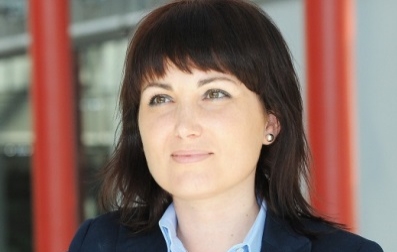 Petra Závalová
Manager
+420 731 634 770
pzavalova@deloitteCE.com
Deloitte označuje jednu či více společností Deloitte Touche Tohmatsu Limited („DTTL“), globální síť jejích členských firem a jejich přidružených subjektů (souhrnně „organizace Deloitte“). Společnost DTTL (rovněž označovaná jako „Deloitte Global“) a každá z jejích členských firem a jejich přidružených subjektů je samostatným a nezávislým právním subjektem, který není oprávněn zavazovat nebo přijímat závazky za jinou z těchto členských firem a jejich přidružených subjektů ve vztahu k třetím stranám. Společnost DTTL, a každá členská firma a přidružený subjekt nesou odpovědnost pouze za vlastní jednání či pochybení, nikoli za jednání či pochybení jiných členských firem či přidružených subjektů. Společnost DTTL služby klientům neposkytuje. Více informací je najdete na adrese www.deloitte.com/about. 
Společnost Deloitte je předním globálním poskytovatelem služeb v oblasti auditu a assurance, podnikového poradenství, finančního poradenství, poradenství v oblasti rizik a daní a souvisejících služeb. Naše globální síť členských firem a přidružených subjektů ve více než 150 zemích a teritoriích (souhrnně „organizace Deloitte“) poskytuje služby čtyřem z pěti společností figurujících v žebříčku Fortune Global 500 ®. Chcete-li se dozvědět více o způsobu, jakým zhruba 312 000 odborníků dělá to, co má pro klienty smysl, navštivte www.deloitte.com.
Toto sdělení obsahuje pouze obecné informace a společnost Deloitte Touche Tohmatsu Limited („DTTL“) ani žádná z členských firem její globální sítě či jejich přidružených subjektů (souhrnně „organizace Deloitte“) jejím prostřednictvím neposkytuje odborné rady ani služby. Přijetí jakéhokoliv rozhodnutí či jednání, které může mít dopad na Vaše finance či podnik, byste měli konzultovat s kvalifikovaným odborným poradcem.
Nejsou poskytována žádná prohlášení, záruky ani závazky (výslovné ani předpokládané), co se týče přesnosti nebo úplnosti informací v tomto sdělení a společnost DTTL,  její členské firmy, přidružené subjekty, zaměstnanci nebo zástupci nenesou odpovědnost za jakékoliv ztráty nebo škody vzniklé přímo nebo nepřímo v důsledku spolehnutí se na toto sdělení jakoukoli osobou. Společnost DTTL, její členské firmy a jejich spřízněné subjekty jsou samostatnými a nezávislými právními subjekty.
© 2021 Pro více informací kontaktujte Deloitte Česká republika.